МЫШЛЕНИЕ И СООБРАЗИТЕЛЬНОСТЬ
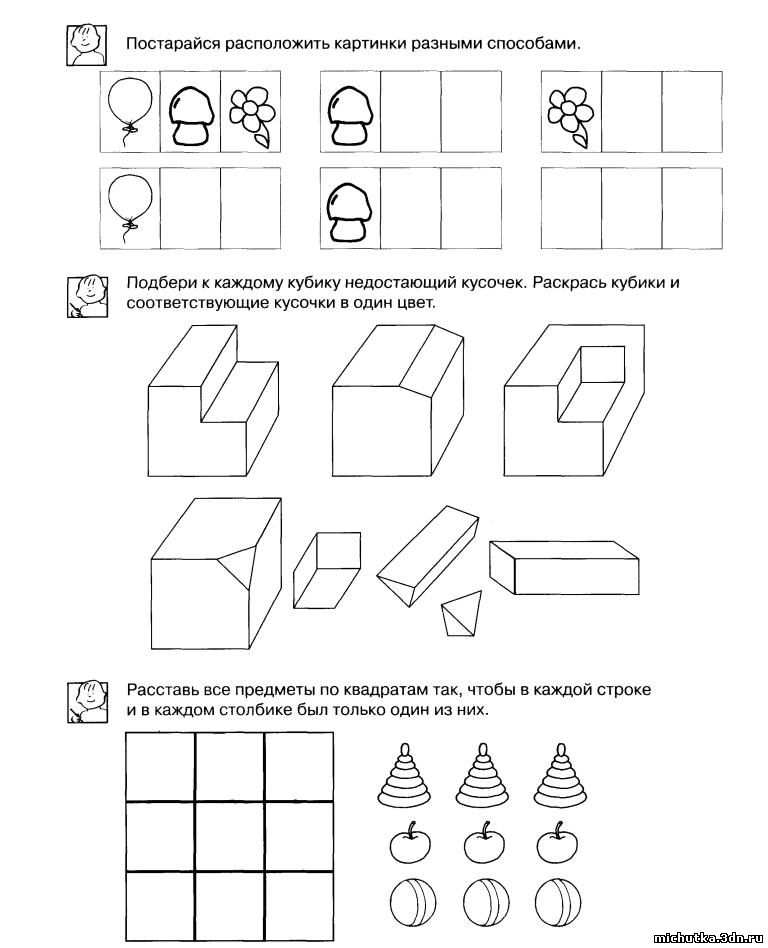 Игры и упражнения способствующие развитию мышления
«Кто кем был, 
что  чем было?»
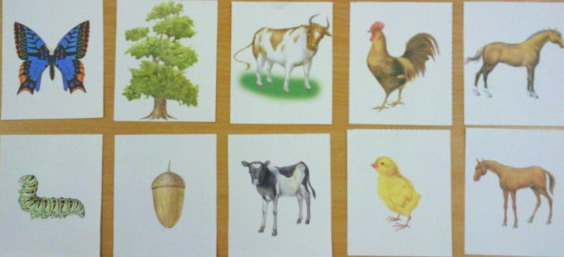 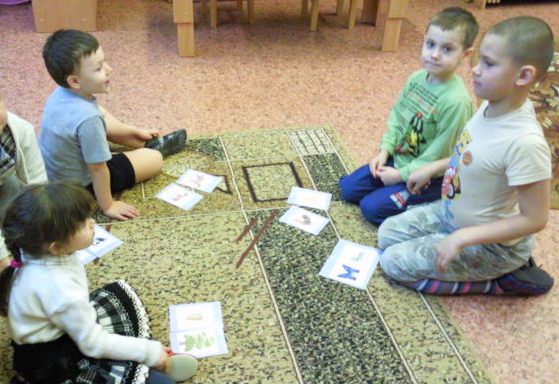 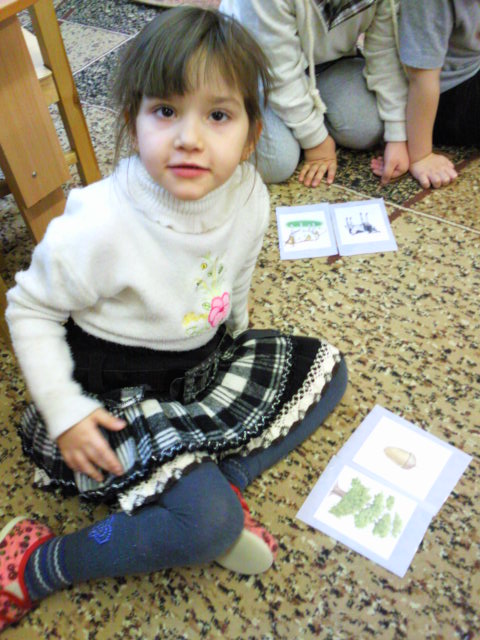 УЧИМСЯ НАХОДИТЬ ВРЕМЕННУЮ ПОСЛЕДОВАТЕЛЬНОСТЬ
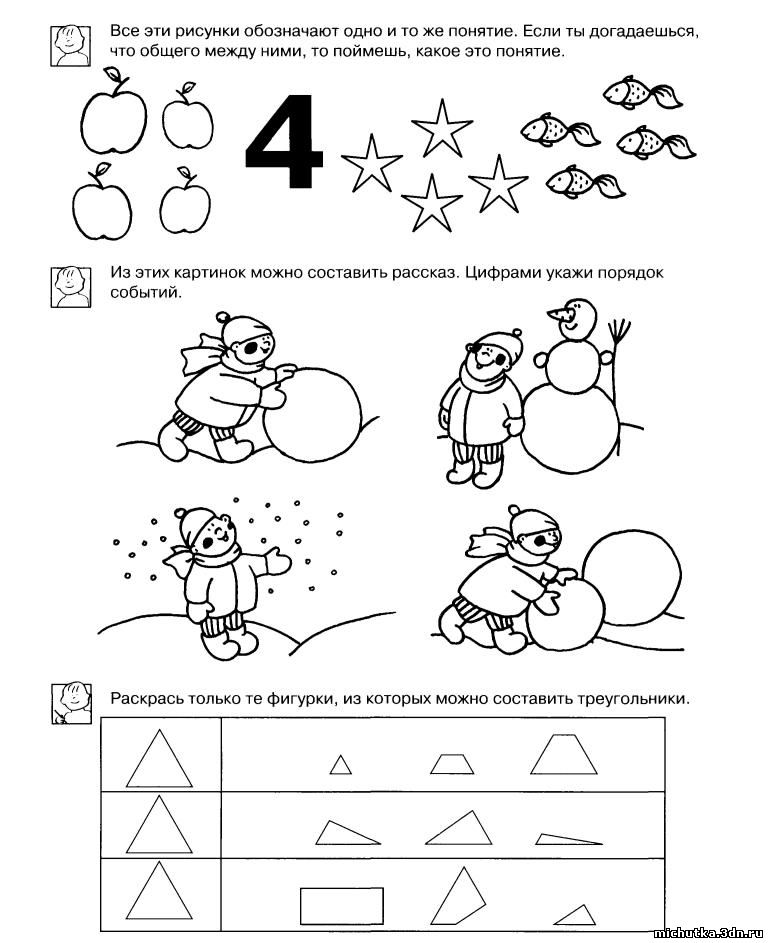 УЧИМСЯ СОСТАВЛЯТЬ ПОСЛЕДОВАТЕЛЬНОСТЬ СОБЫТИЙ
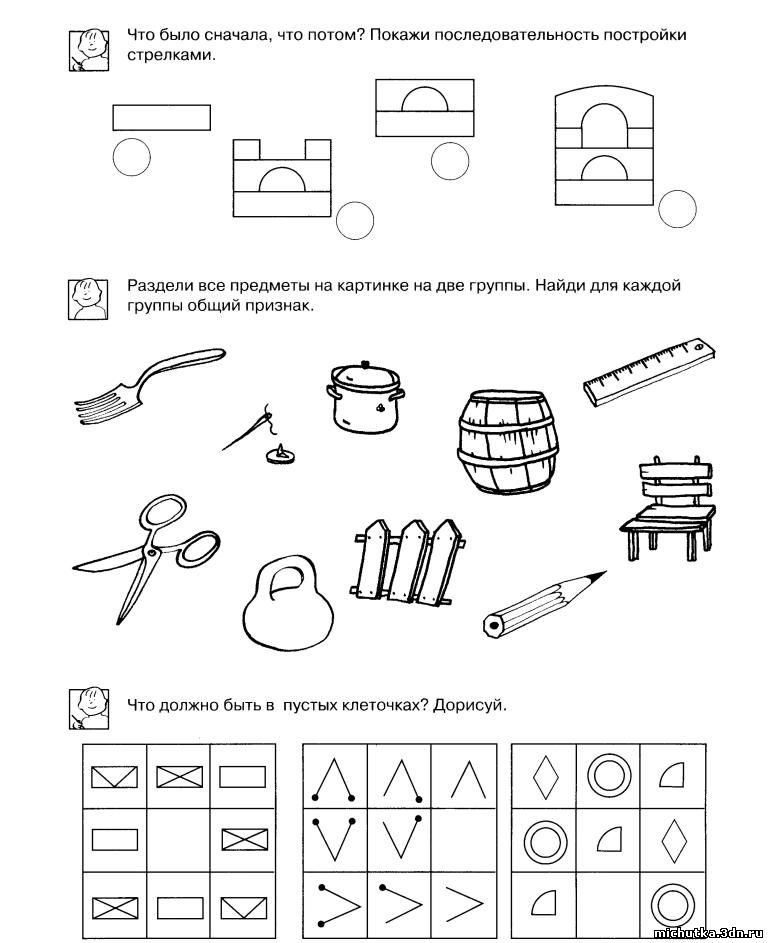 Минутка тишины
Рекомендации педагогам и родителям
 Часто менять формы деятельности.
 Развивать способность сосредотачиваться на деятельности.
 Развивать мелкую моторику и движения кисти рук.
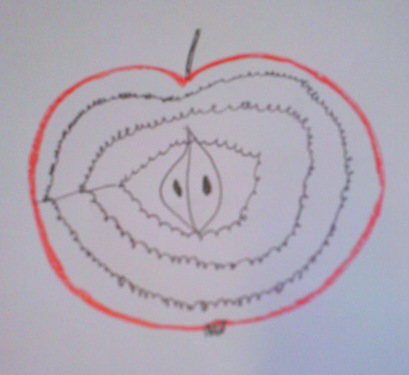 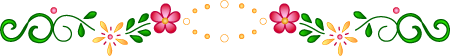 МЫШЛЕНИЕ И ГРАФИЧЕСКИЕ НАВЫКИ
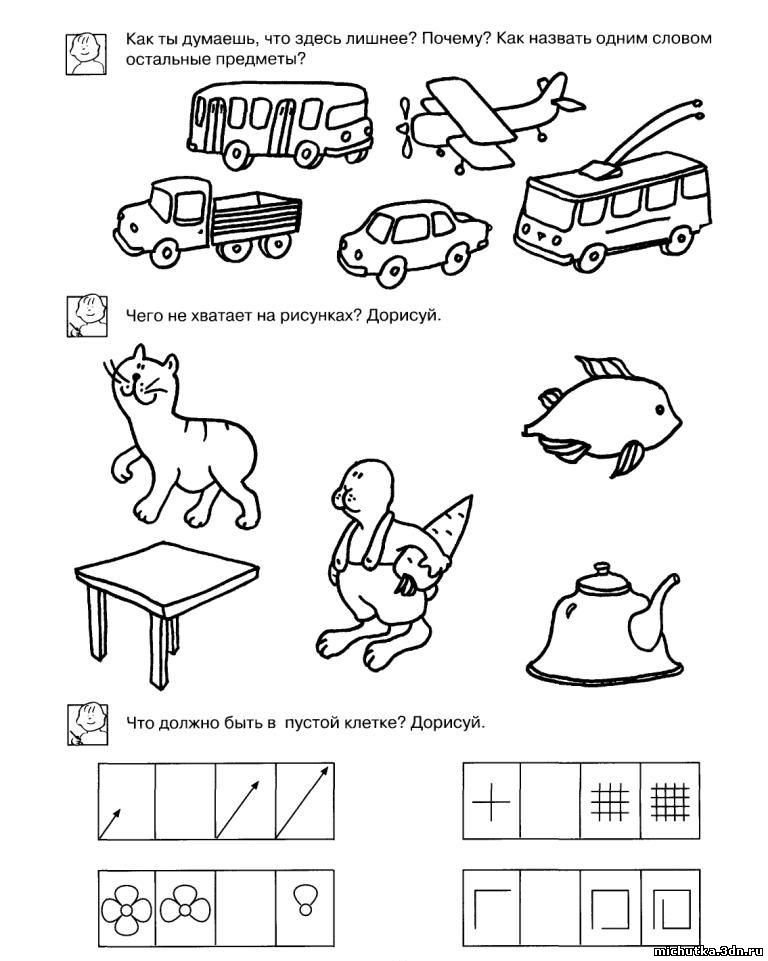 упражнения на классификацию
Классифицируем на 2 (3, 4) группы 
по существенным признакам: 
▪ реальные предметы и объекты;
▪ муляжи и игрушки;
▪ геометрические фигуры;
▪ предметные картинки
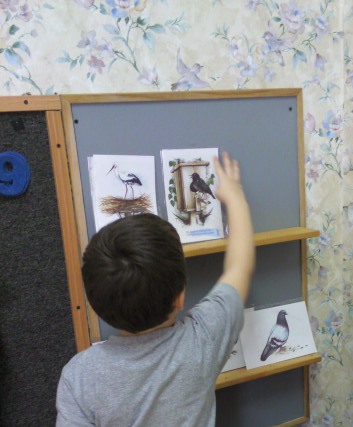 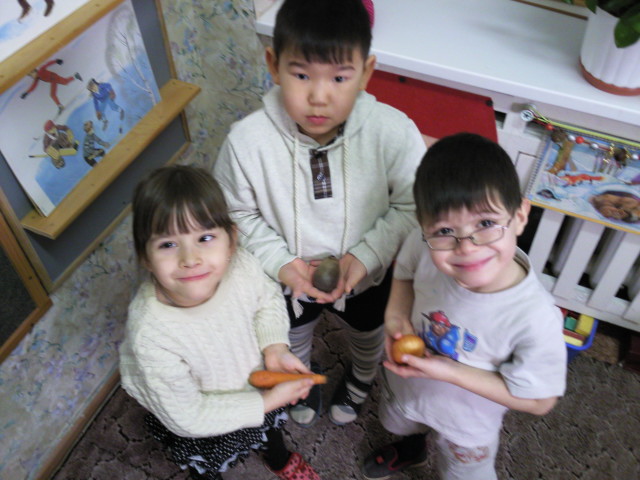 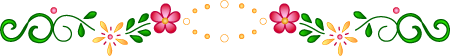 УЧИМСЯ НАХОДИТЬ ЗАКОНОМЕРНОСТЬ
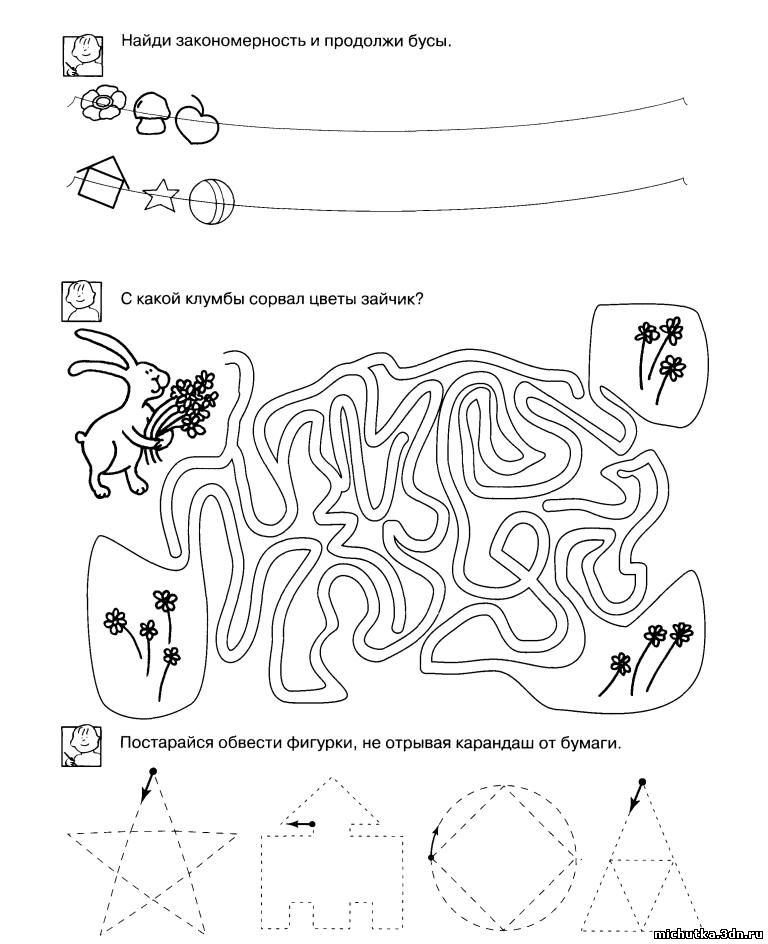 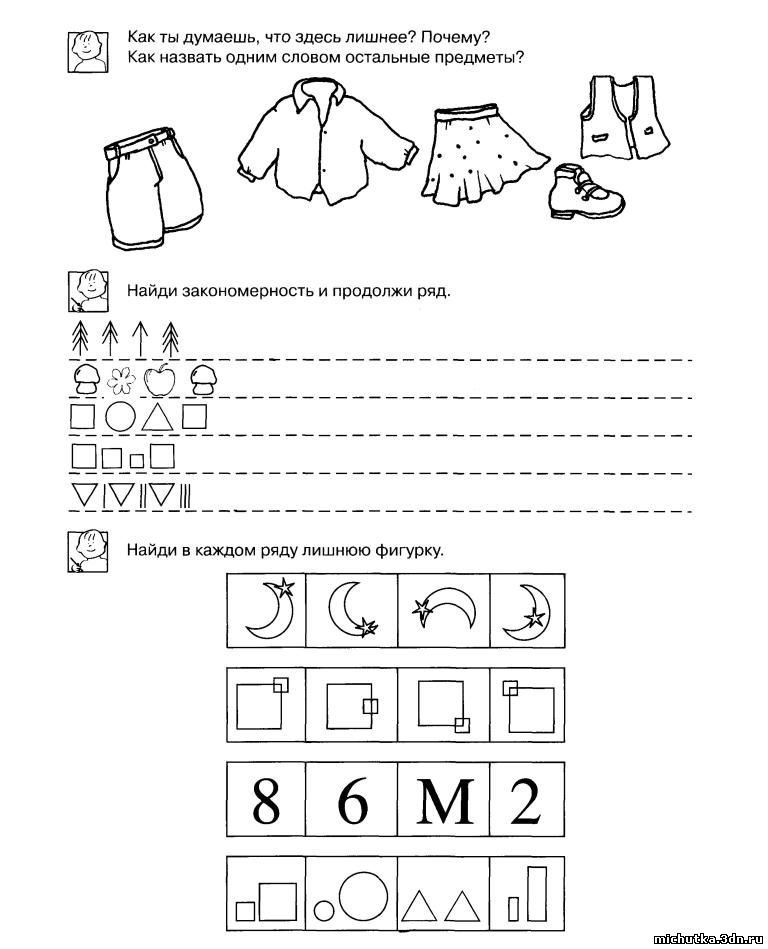 Развитие мыслительных операций анализа и синтеза
Развиваем способность выделять 
черты сходства и различия, сравниваем :
▪ реальные объекты и игрушки,
▪ фотографии и изображения предметов
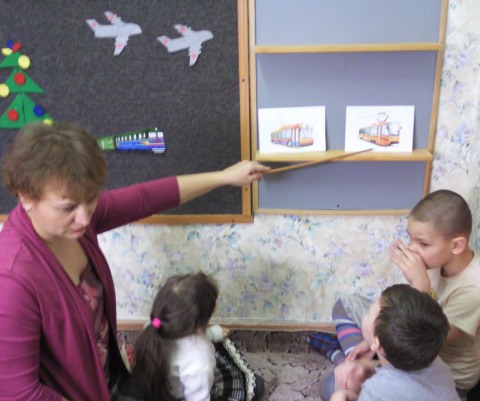 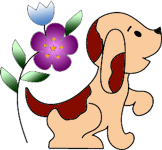 МЫШЛЕНИЕ И ВНИМАНИЕ
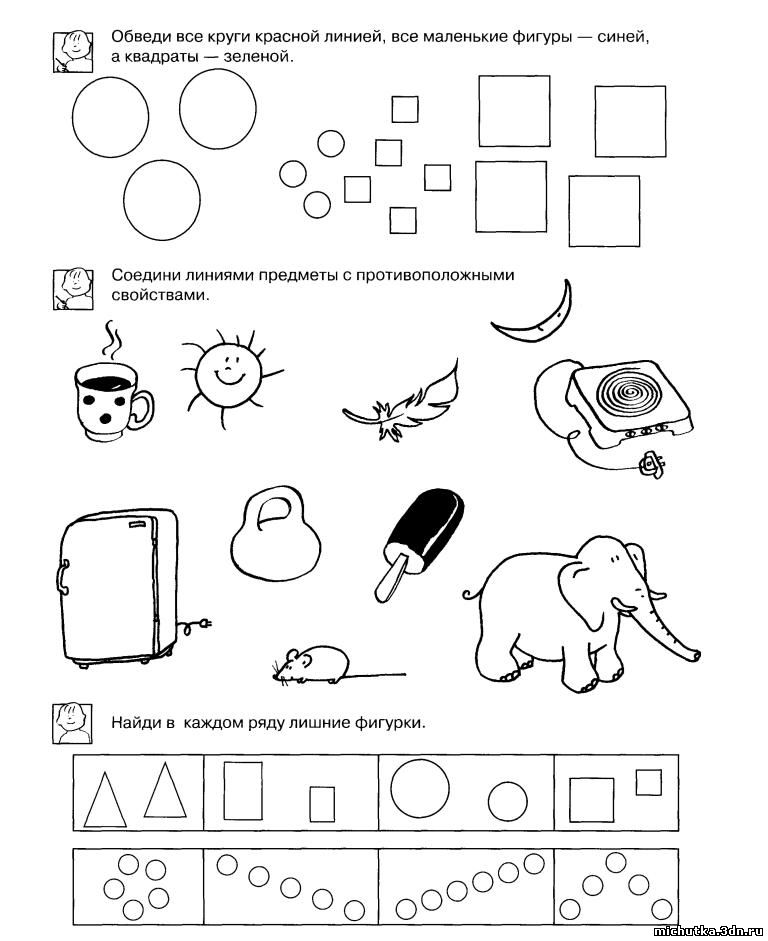 УМЕНИЕ ВЫДЕЛЯТЬ ОБЩИЕ ПРИЗНАКИ ПРЕДМЕТОВ
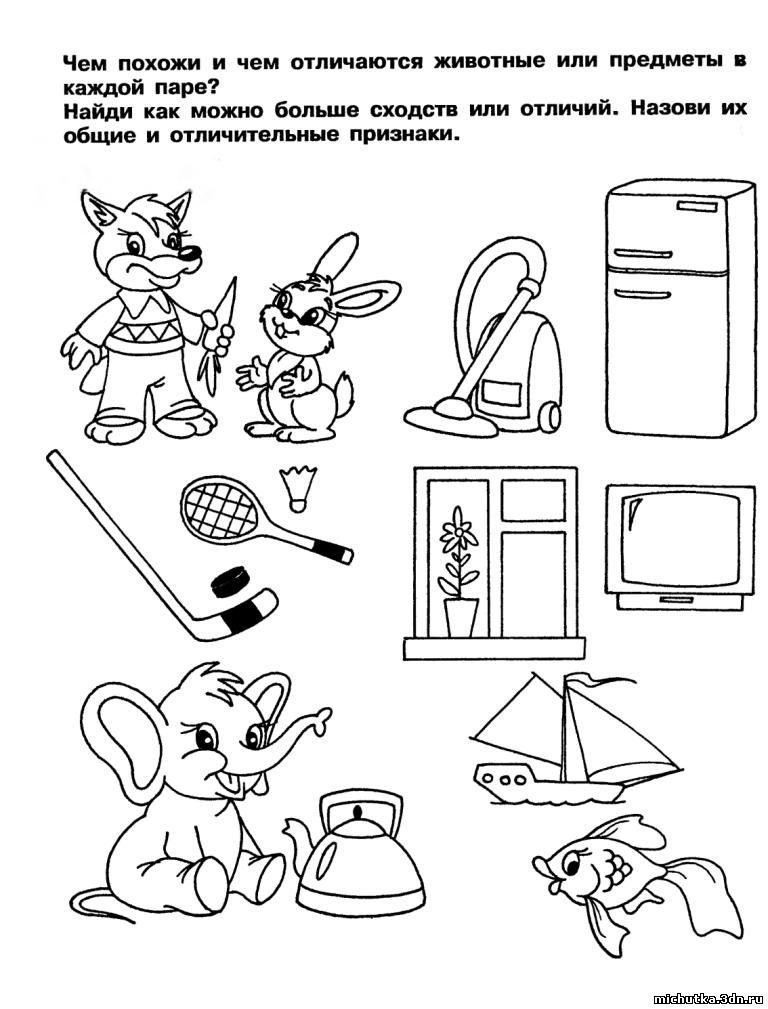 Сюжетные  игры  с  проблемными ситуациями
Через подражание ребенок осваивает способы взаимодействия людей;            учится строить адекватные отношения.  
К 6 годам ребенок способен предвидеть последствия своих слов и поступков. 
Он понимает, что такое честность, лживость, доброта и злость, грубость и воспитанность, что такое справедливость.
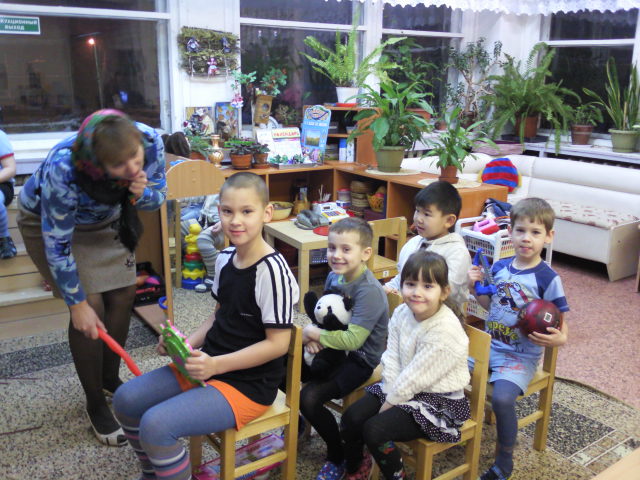 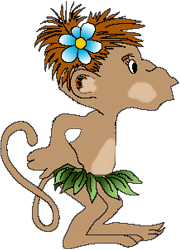 Рекомендации для педагогов:
Игнорируйте вызывающие поступки ребенка;
Поощряйте хорошее поведение;
Занятия должны строиться по четко спланированному стереотипному распорядку;
Давайте задания на определенный отрезок времени;
Большое задание лучше предлагать в виде последовательных частей;
Во время занятия должны быть предусмотрены двигательные разрядки;
Предупреждайте переутомление и перевозбуждение;
Не ожидайте от ребенка всего и сразу;
Особая диета( снижение потребления сахара, кофеина, продуктов с усилителями вкуса, искусственными красителями);
Убрать раздражающие цвета в окружении